CILINDRO DE ALUMINIO   
      SIN COSTURAS
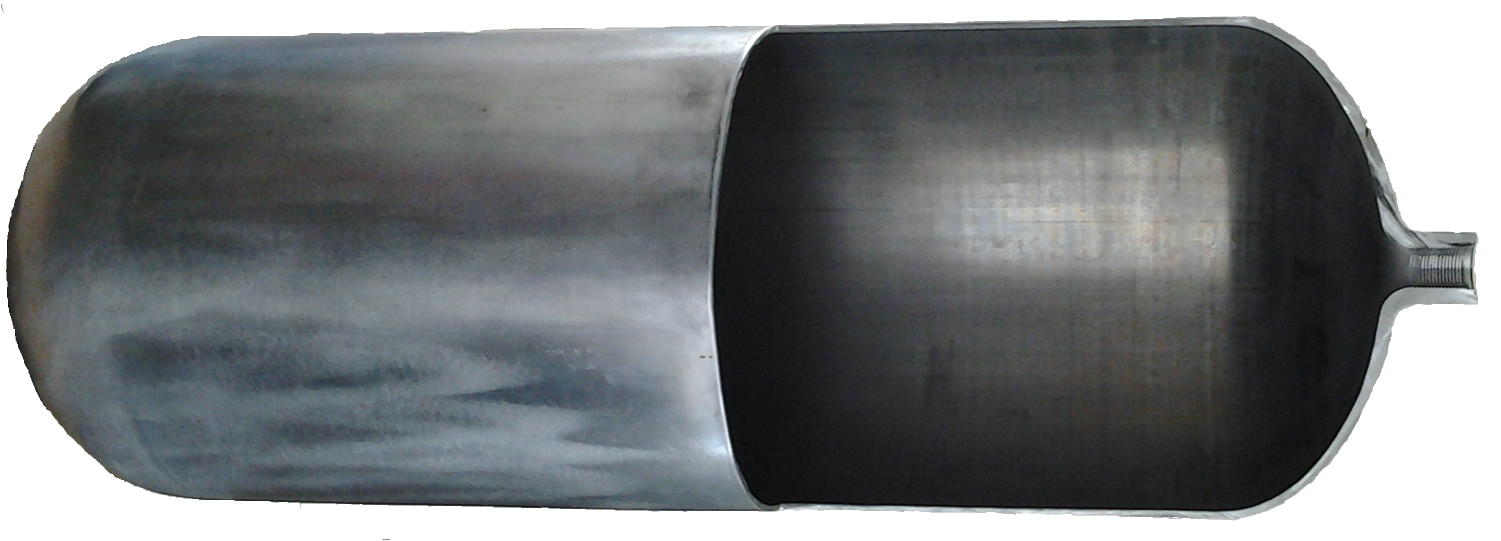 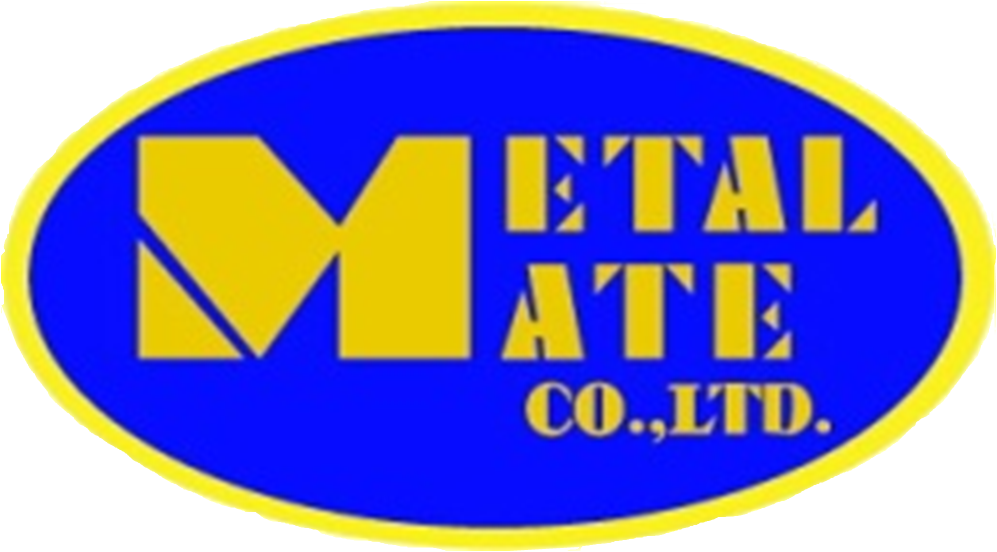 Gerardo Vila
Oficinas Centrales
PLANTA Samutprakarn
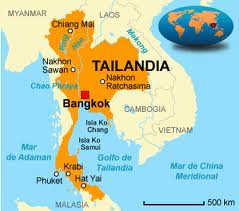 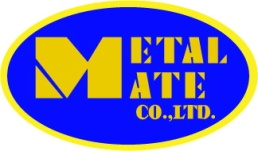 PLANTA  
  BANG PLA
PLANTA  
 BANG PUU
PLANTA  
      SURAT
[Speaker Notes: Mapa de Tailandia estructurado
Producimos 3 tipos diferentes de productos]
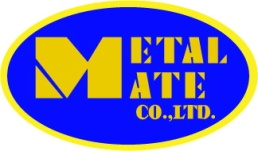 CILINDROS DE ACERO SOLDADO – GAS L.P
PARA USO DOMÉSTICO
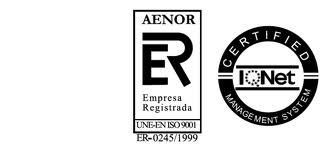 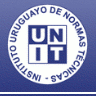 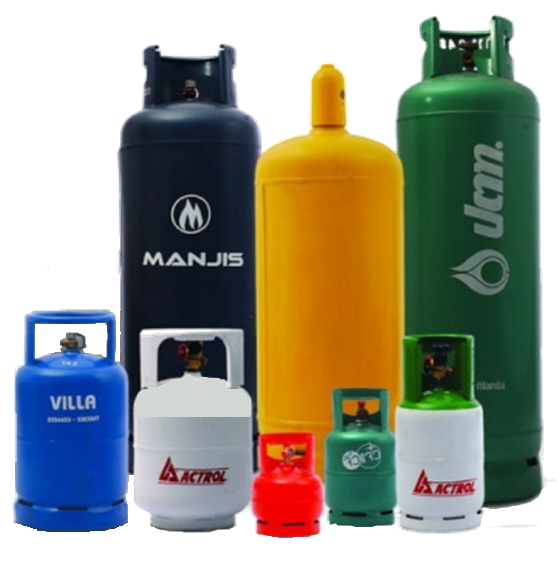 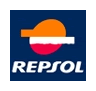 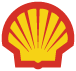 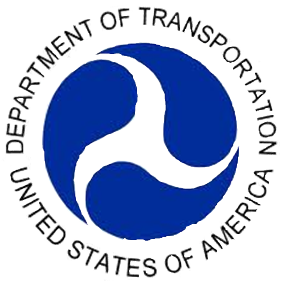 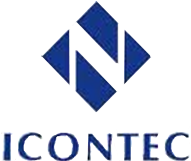 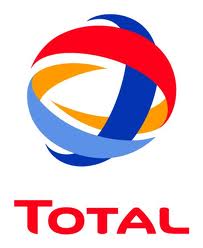 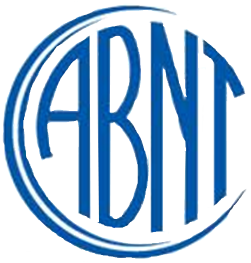 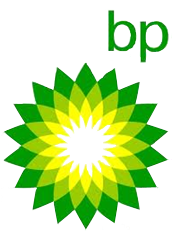 2.500 cilindros / 8 Horas
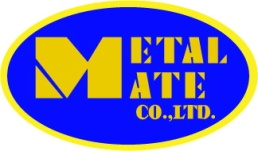 AUTO TANQUES DE ACERO SOLDADO – GAS L.P
LÍDER DEL MERCADO TAILANDÉS
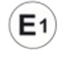 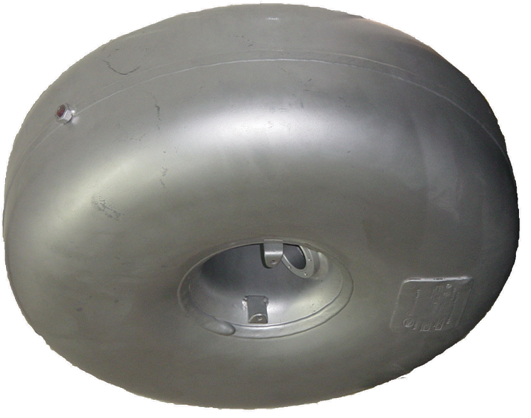 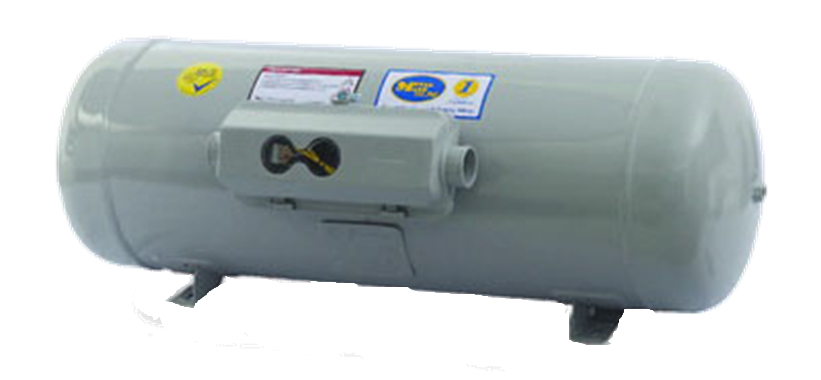 Aceptado por clientes O.E.M
800 Cilindros / 8 horas
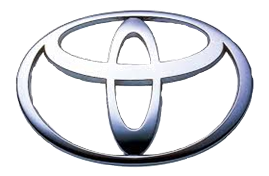 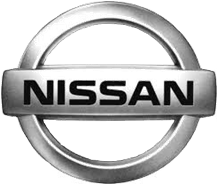 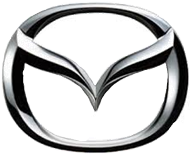 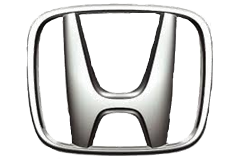 [Speaker Notes: Fabricantes de equipamiento Original
Incluir AC y Energy Reform]
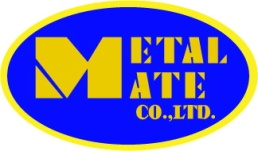 CILINDROS TIPO 3 – GAS N.C
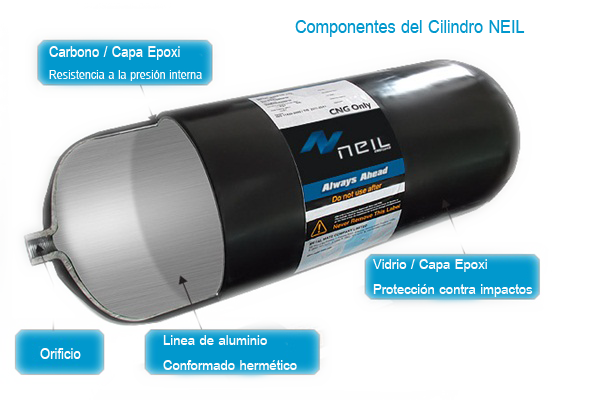 70 – 80 % mas ligero
[Speaker Notes: Cilindro compuesto tipo 3 llamado recipiente de aluminio sin costuras de alta presión reforzado con una capa de fibra de carbono
Con un cilindro de 108 kgs de Acero, con este material estaríamos consiguiendo un cilindro de solamente 30 Kgs. Cuantos por turno de trabajo]
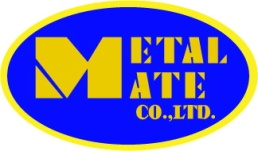 CILINDROS TIPO 4 – GAS L.P
Nueva Línea de Producción
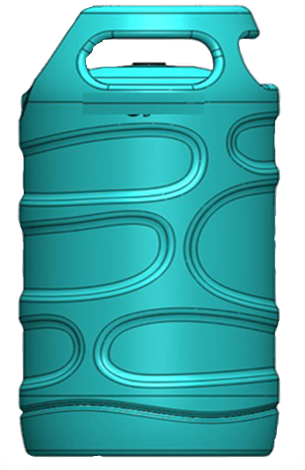 Chaqueta de plástico Protectora
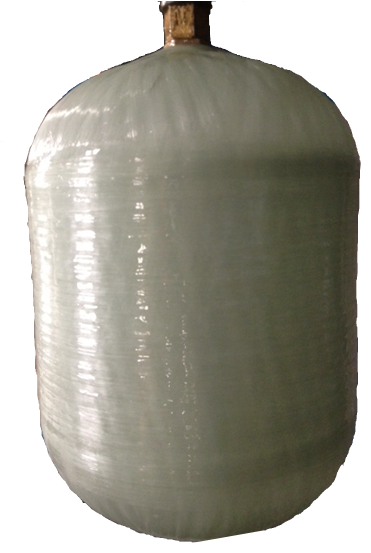 Material HPDE, plástico resistente reforzado con fibra de vidrio
[Speaker Notes: TEREFLATO DE POLIETILENO . Cuantos por 8 horas de producción
POLIETILENO DE ALTA DENSIDAD . Foto a la bobina de fibra de vidrio]
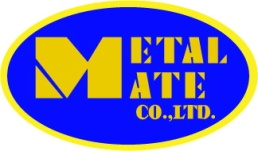 Link
CILINDROS DE ALUMINIO SIN COSTURAS
ESPESOR   SUPERIOR 4 – 5 mm
CILINDRO SIN COSTURAS
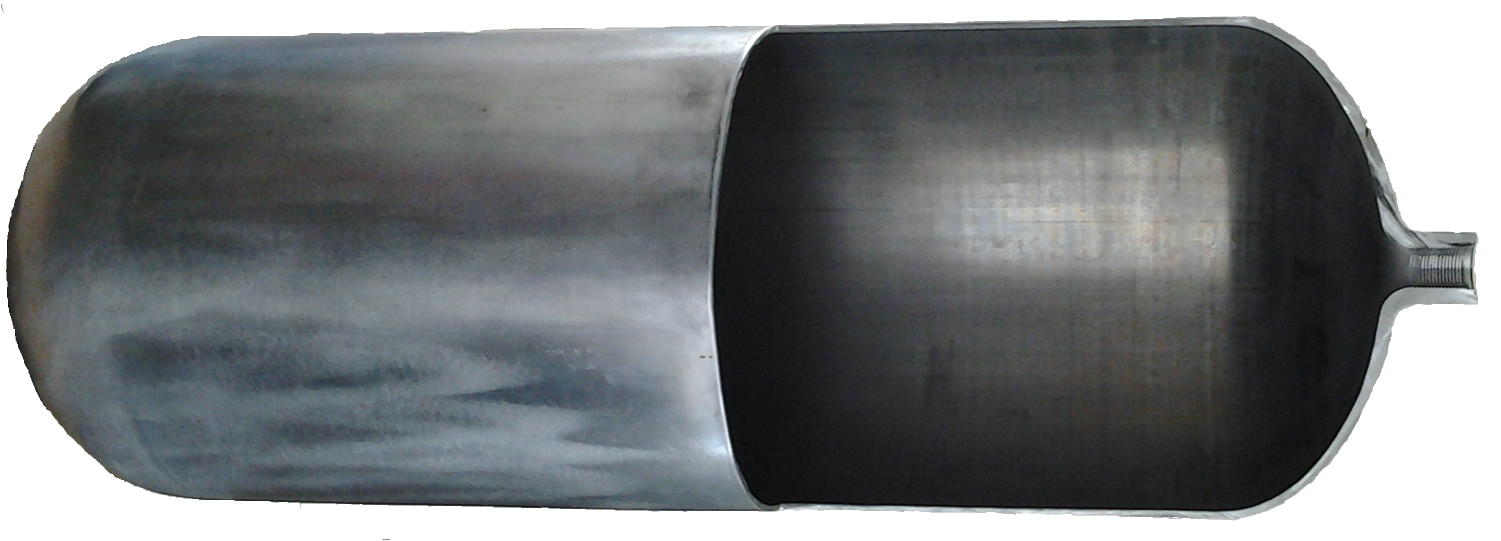 ESPESOR  MÍNIMO DE 3.8 mm
ALUMINIO T - 6061
ESPESOR INFERIOR DE 7 -8   mm
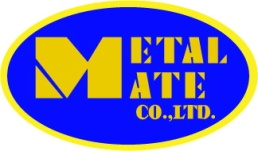 VENTAJAS - PESO
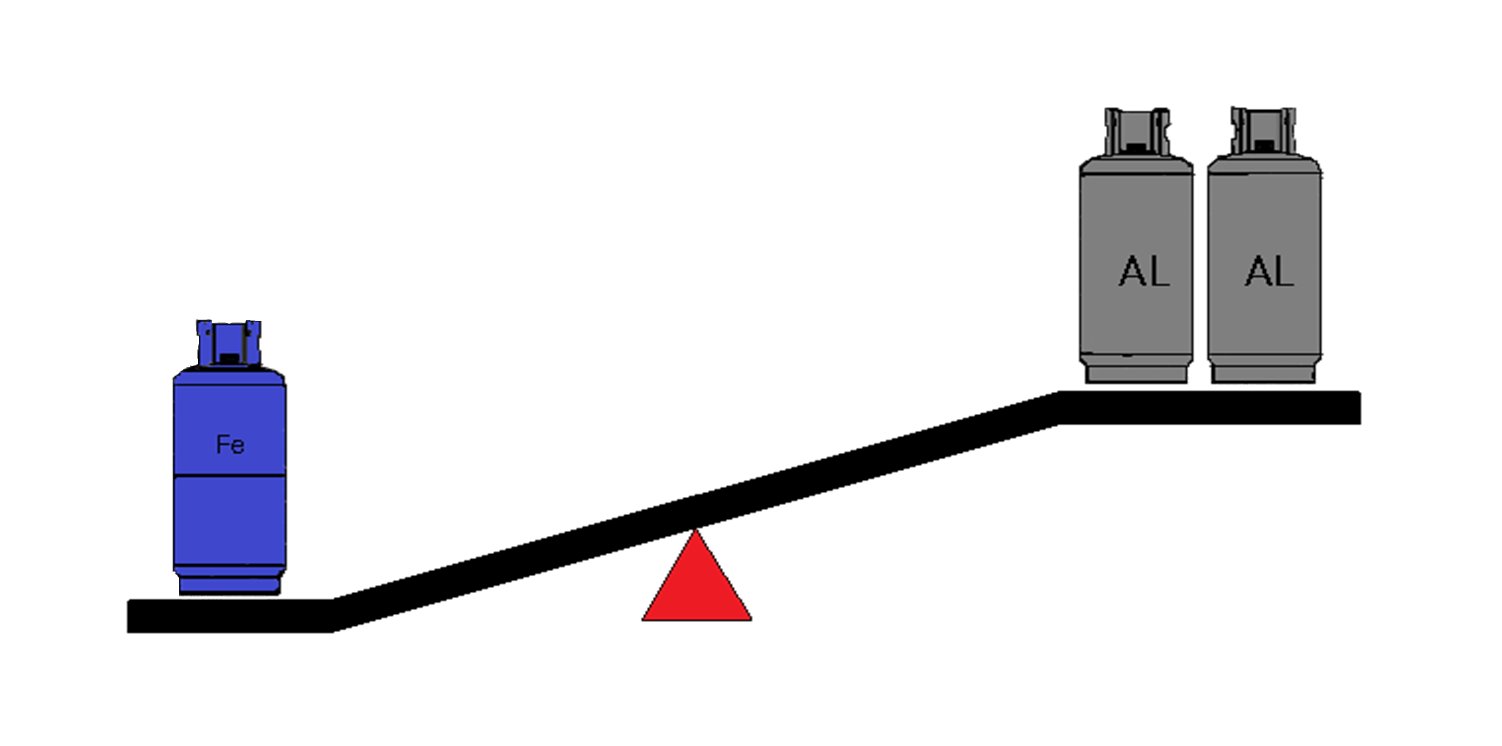 CUMPLE CON LAS LEYES DE
“PREVENCION DE RIESGOS LABORALES”
EL ACERO PESA UN 60 % MAS QUE EL ALUMINIO
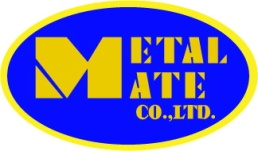 VENTAJAS - CORROSIÓN
CON H. RELATIVA DE 75% EN EL AMBIENTE
EL ACERO SE OXIDA Y
SE CORROE RÁPIDO
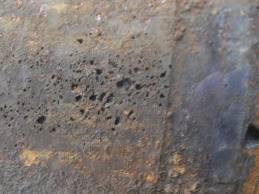 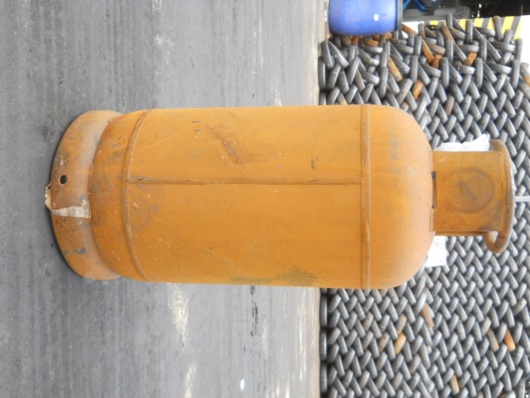 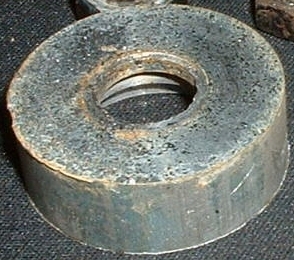 EL ALUMINIO RESISTE LA CORROSIÓN
                         200 VECES MÁS QUE EL ACERO
[Speaker Notes: Foto de Cilindro Corroído y de aluminio]
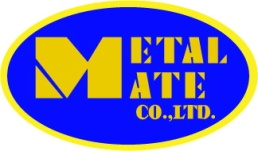 VENTAJAS – CONDUCTIVIDAD TÉRMICA
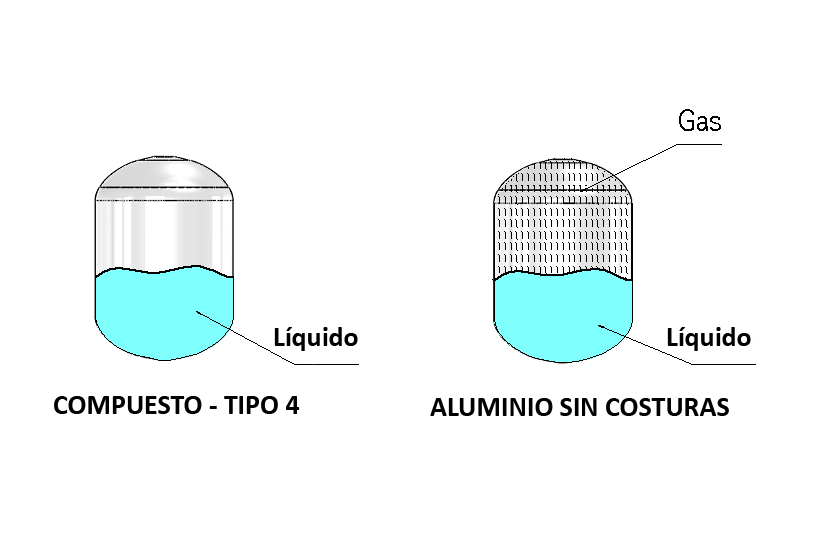 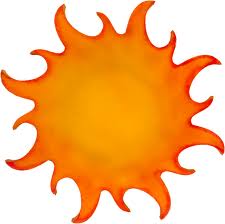 CALOR
[Speaker Notes: A presión atmosférica y temperatura ambiente (1 atmósfera y 20°C), el gas licuado de petróleo se encuentra en estado gaseoso.Para obtener líquido a presión atmosférica, la temperatura del butano debe ser inferior a -0,5°C y la del propano a -42,2°C. En cambio, para obtener líquido a temperatura ambiente, se debe someter al G.L.P. a presión. Para el butano, la presión debe ser de más de 2 atmósferas. Para el propano, la presión debe ser de más de 8 atmósferas.Un litro de líquido se transforma en 272,6 litros de gas para el propano y 237,8 litros de gas para el butano]
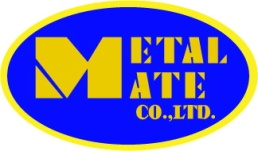 VENTAJAS – COSTURA
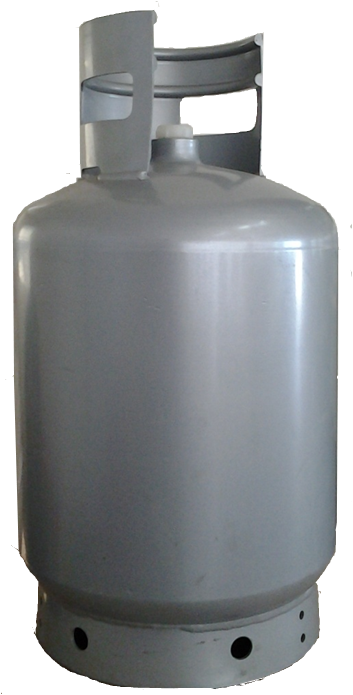 FUGAS
NO FUGAS
LA SOLDADURA REDUCE UN 50% LAS PROPIEDADES DEL MATERIAL DEL CILINDRO
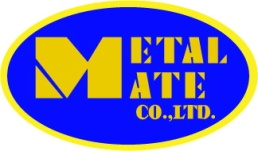 VENTAJAS – PRECIO
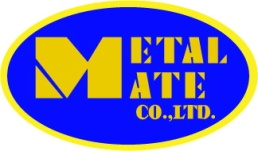 APLICACIONES Y REFERENCIAS
JAPON, KOREA, PANAMA Y AUSTRALIA
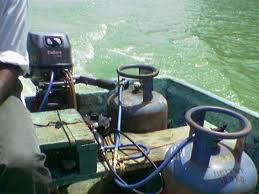 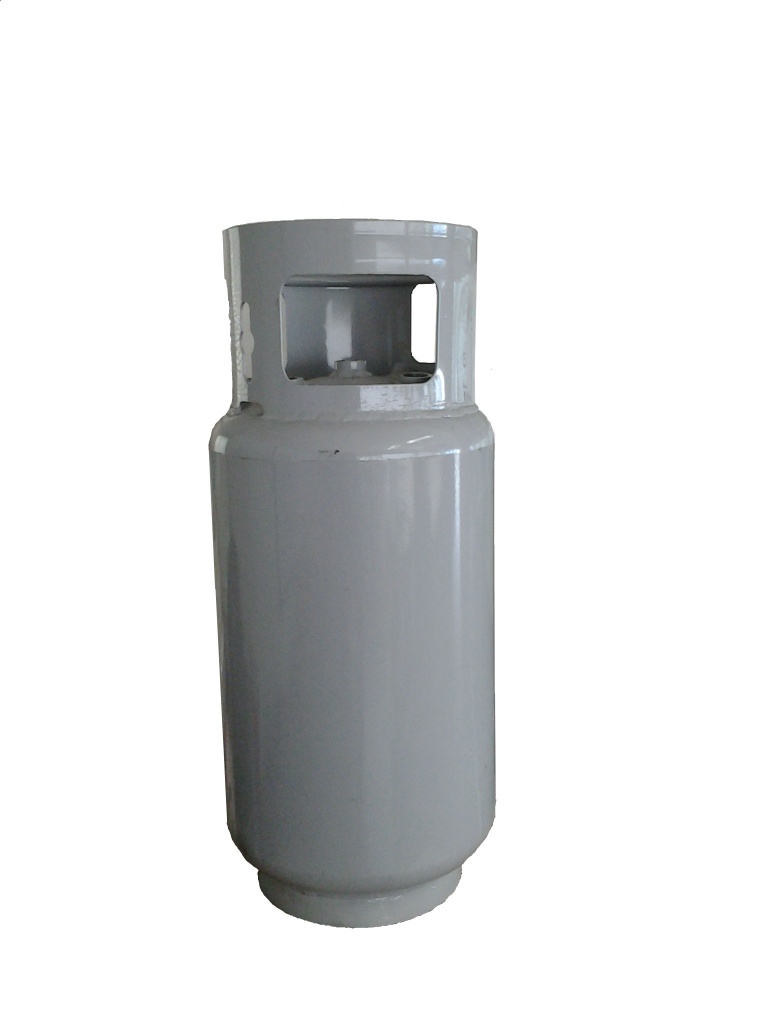 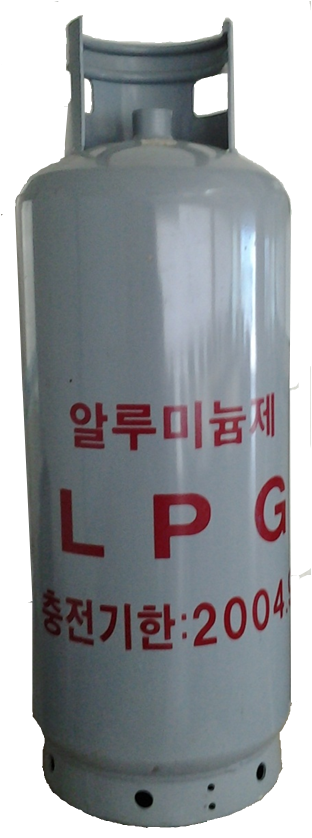 “FORKLIFT”
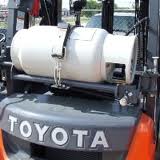 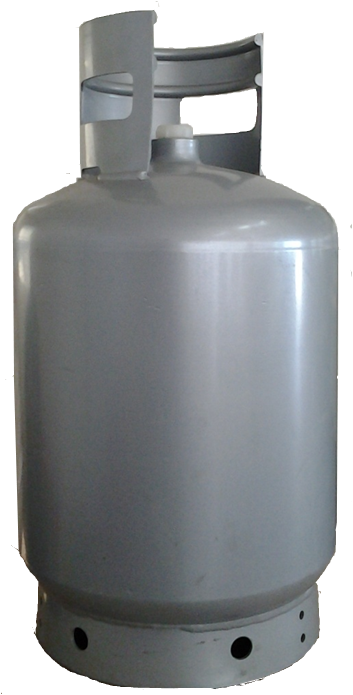 BARCOS
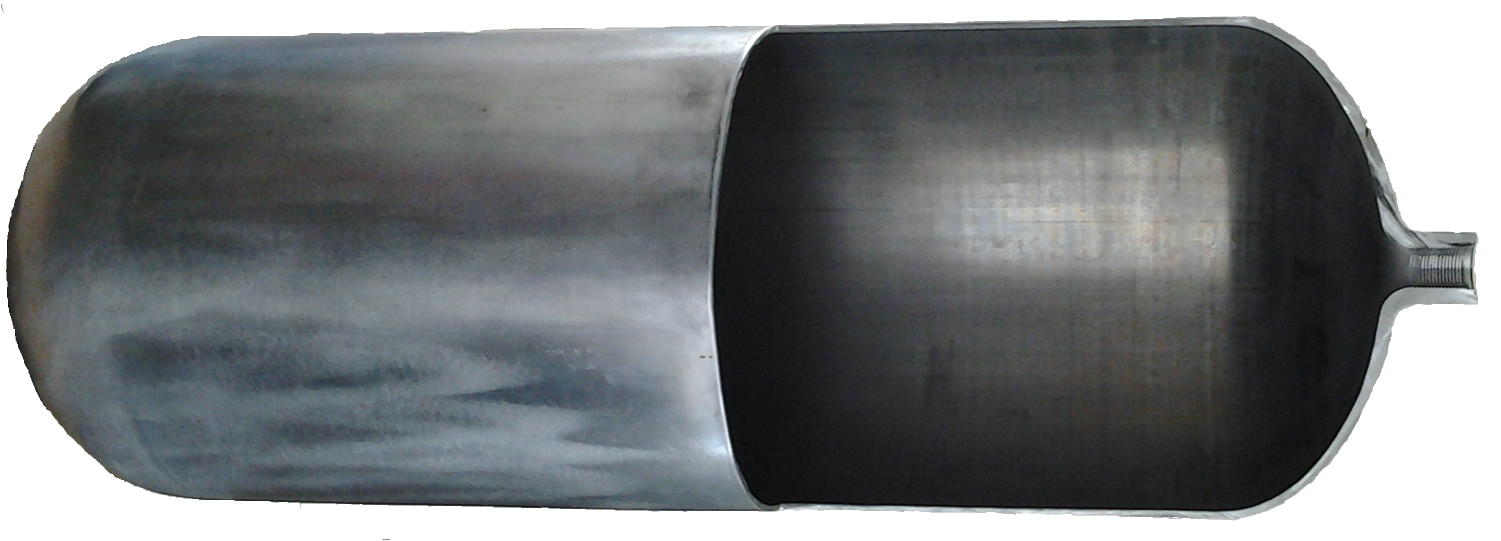 [Speaker Notes: •  Menor Gaste Energético
•  Mayor Rendimiento]
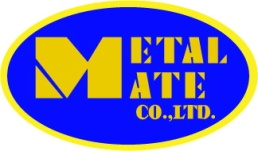 COMPARATIVA
Para la adquisición de una garrafa para Gas.L.P…
… el cilindro de Aluminio es una solución
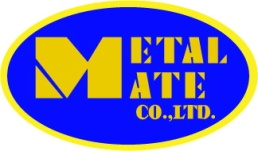 Conclusiones…
EL CILINDRO DE ALUMINIO SIN COSTURAS…
- Cubre las deficiencias del cilindro de Acero

 Brinda la fortaleza de una estructura metálica

 Es amigable con el medio ambiente
MUCHAS   GRACIAS